«Представление опыта учителя: применение программы Microsoft Excel в заданиях с практико-ориентированной направленностью на примере темы «Представление данных» в курсе основной школы по предмету «Вероятность и статистика»Пнёва Анна ВасильевнаМБОУ «Новосыдинская СОШ»
План выступления :

1.Повышение квалификации в рамках реализации мероприятий федерального проекта «Содействие занятости» национального проекта «Демография»
сайт Работа России https://trudvsem.ru ;сайт Содействие занятости https://www.tgu-trud.ru 

2. Процесс обучения на курсе «Вероятность и статистика» по проекту «Демография» через платформу Odin (https://odin.study)

3. Презентация собственной разработки : программы Microsoft Excel в заданиях с практико-ориентированной направленностью на примере темы «Представление данных» в курсе основной школы по предмету «Вероятность и статистика»
4. Планирование дальнейшей работы учителя
1.Повышение квалификации в рамках реализации мероприятий федерального проекта «Содействие занятости» национального проекта «Демография»
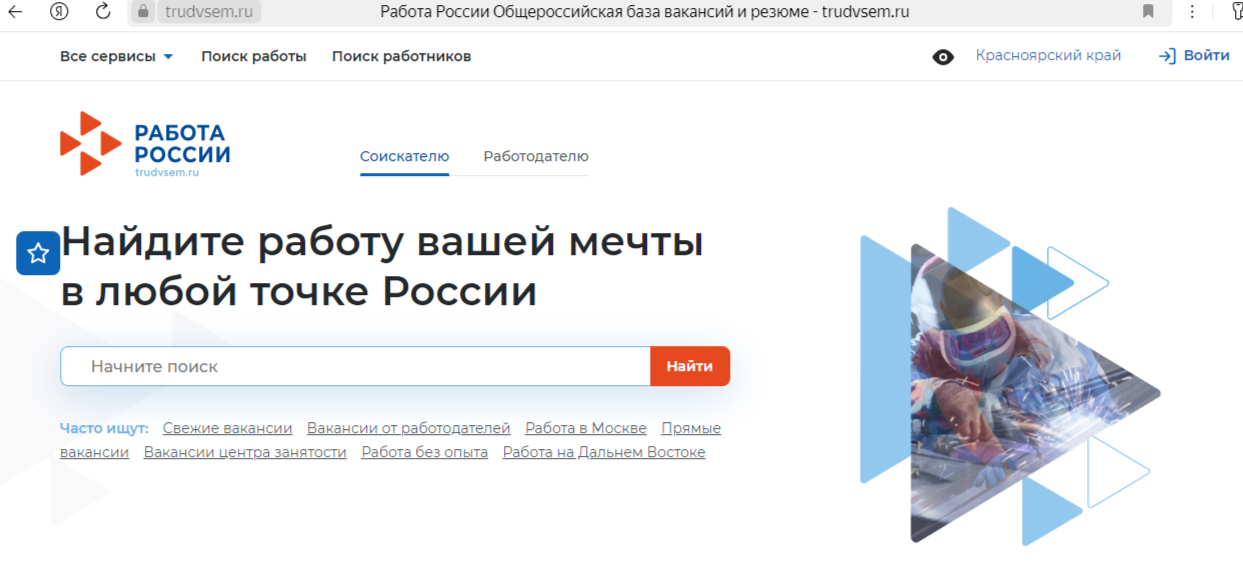 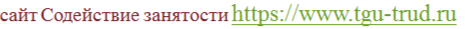 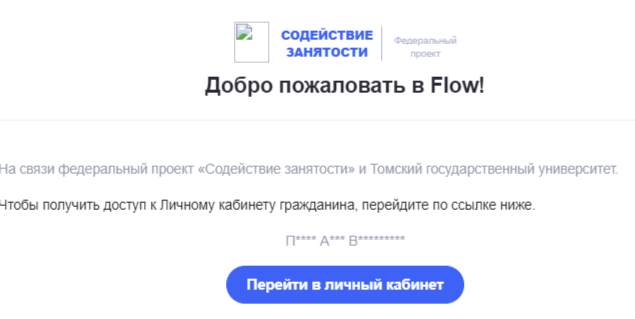 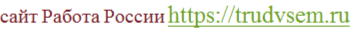 2. Процесс обучения на курсе «Вероятность и статистика» через платформу Odin (https://odin.study)
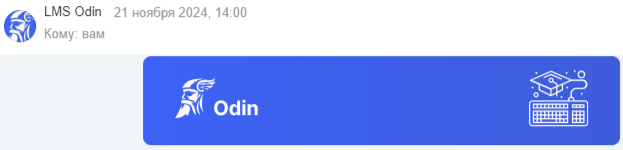 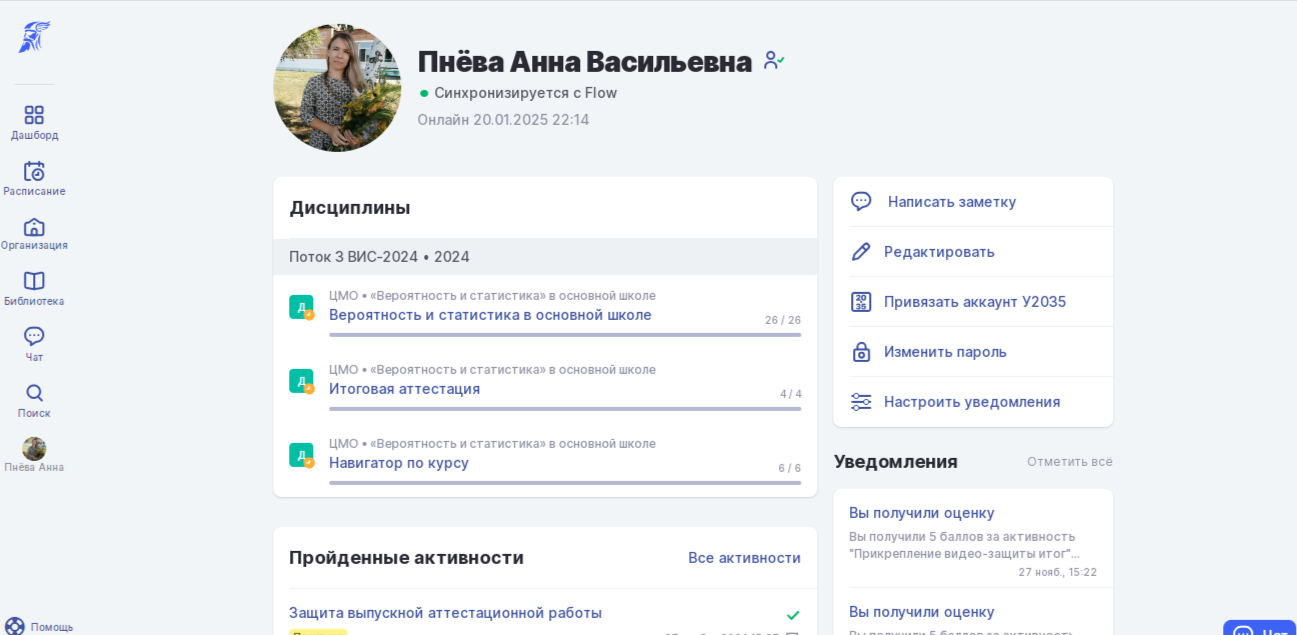 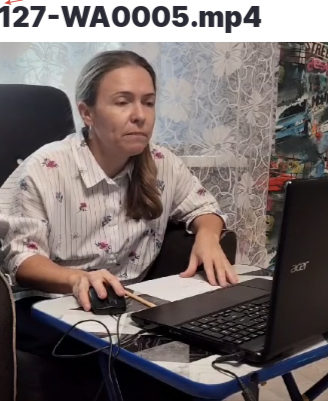 3. Презентация собственной разработки : программы Microsoft Excel в заданиях с практико-ориентированной направленностью на примере темы «Представление данных» в курсе основной школы по предмету «Вероятность и статистика»

https://ptlab.mccme.ru/node/350
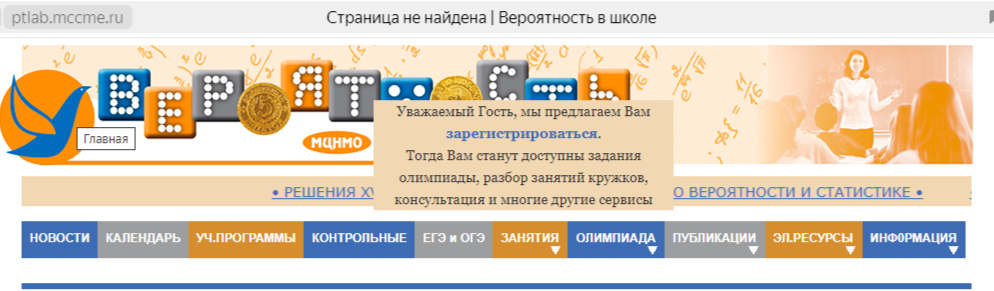 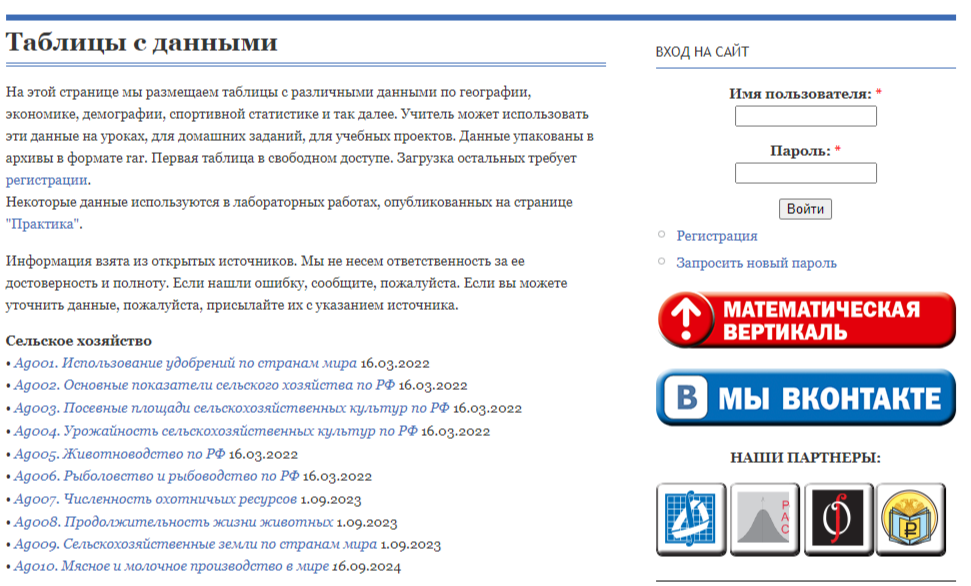 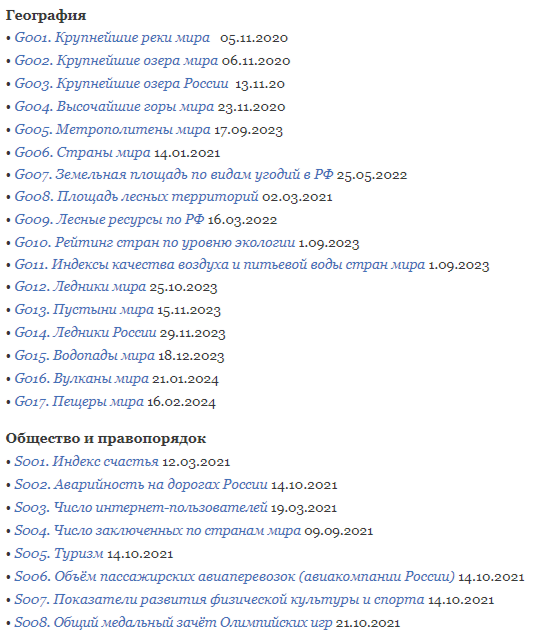 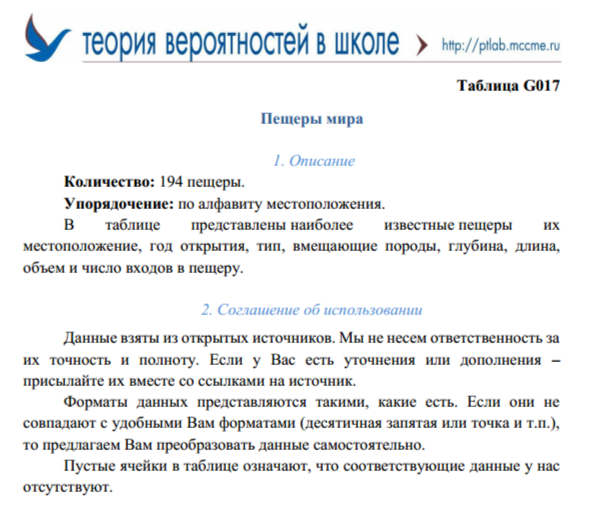 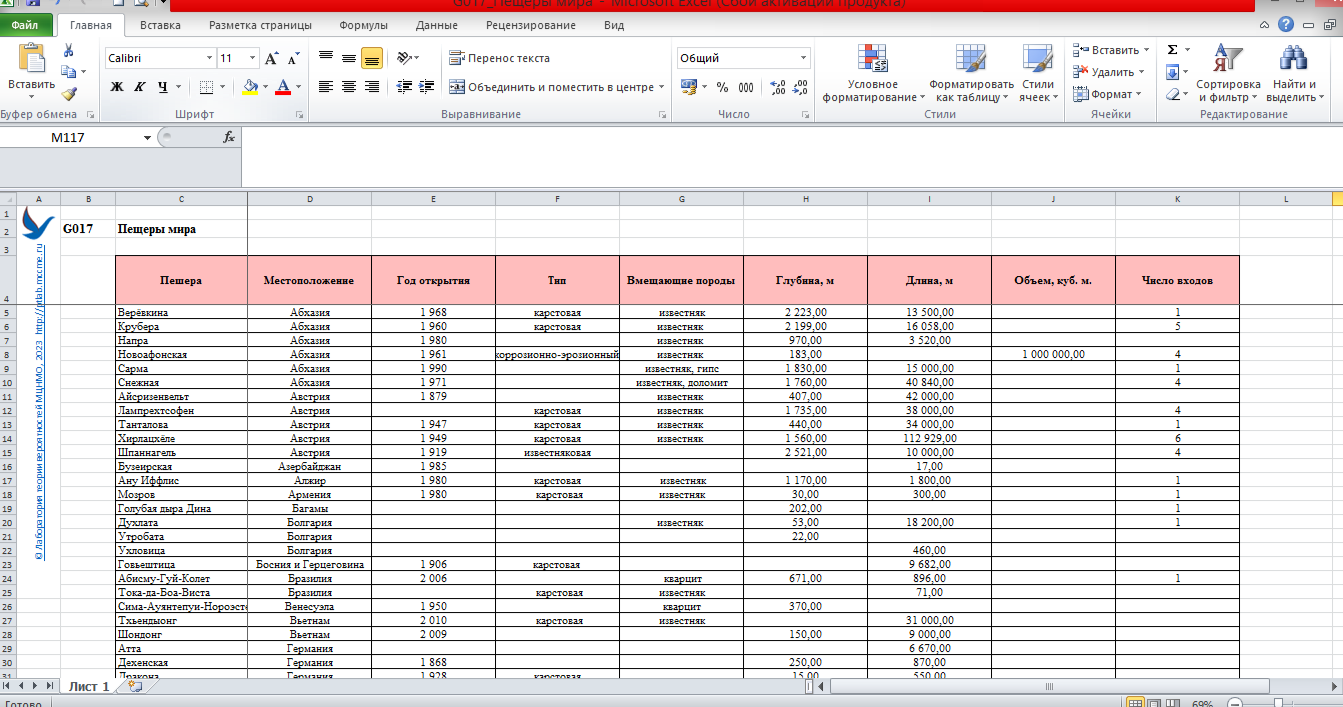 4. Планирование дальнейшей работы учителя


Разработать и «выпустить» файл-архив с заданиями с практико-ориентированной направленностью с использованием сайта https://ptlab.mccme.ru/node/350  с применением программы Microsoft Excel по теме «Представление данных» и «Описательная статистика» в курсе основной школы по предмету «Вероятность и статистика»



Спасибо за внимание!